স্বাগতম
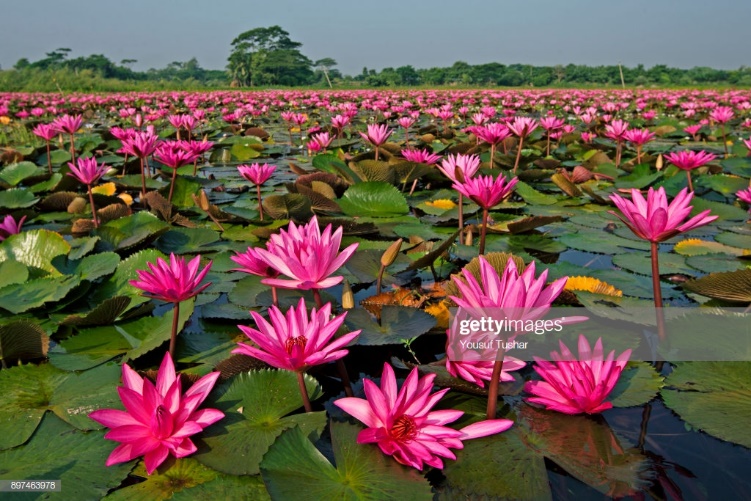 শিক্ষক পরিচিতি
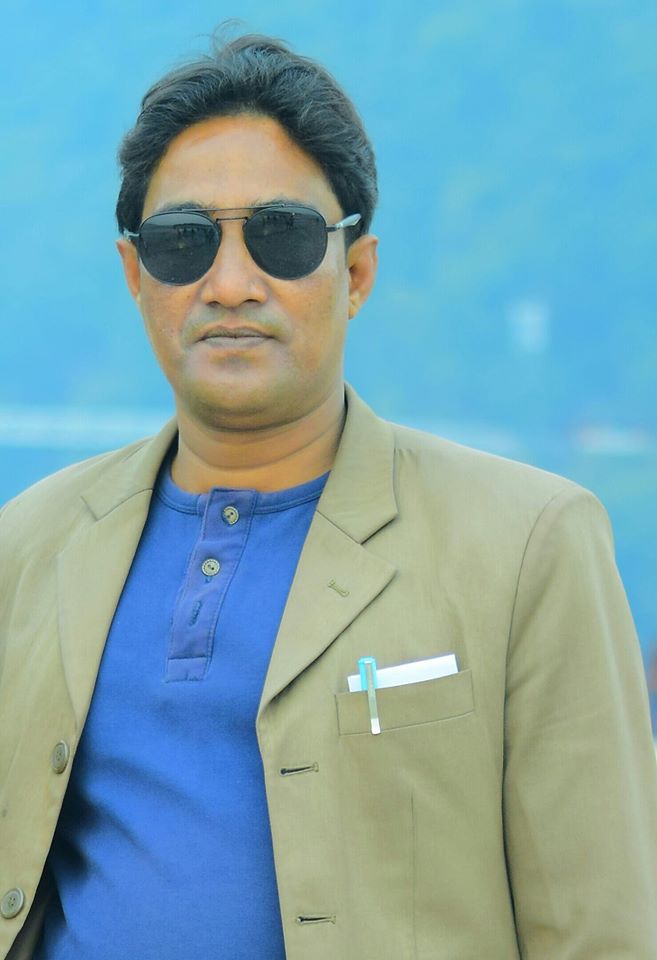 মো: আমিনুর রহমান
সহকারী – শিক্ষক 
২৬নং পঙ্কবিলা সরকারি প্রাথমিক বিদ্যালয়
নড়াইল সদর,নড়াইল।
পাঠ পরিচিতি
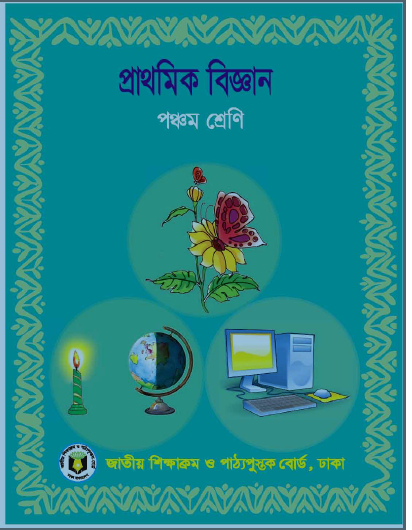 শ্রেণি : পঞ্চম 
বিষয় : প্রাথমিক বিজ্ঞান
পাঠ শিরোনাম : সুস্থ জীবনের জন্য খাদ্য 
পাঠ : জাঙ্ক ফুড
শিখনফল
৮.৪.১ জাঙ্ক ফুড দেহের জন্য ক্ষতিকর তা বলতে পারবে।
এসো আমরা কিছু ছবি দেখি
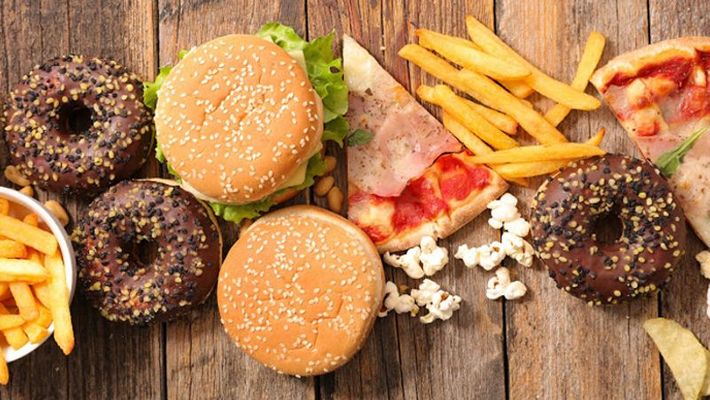 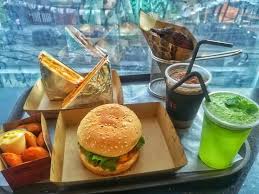 জাঙ্ক ফুড
জাঙ্ক ফুড
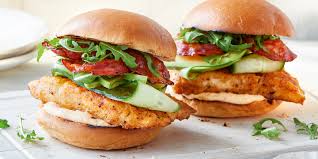 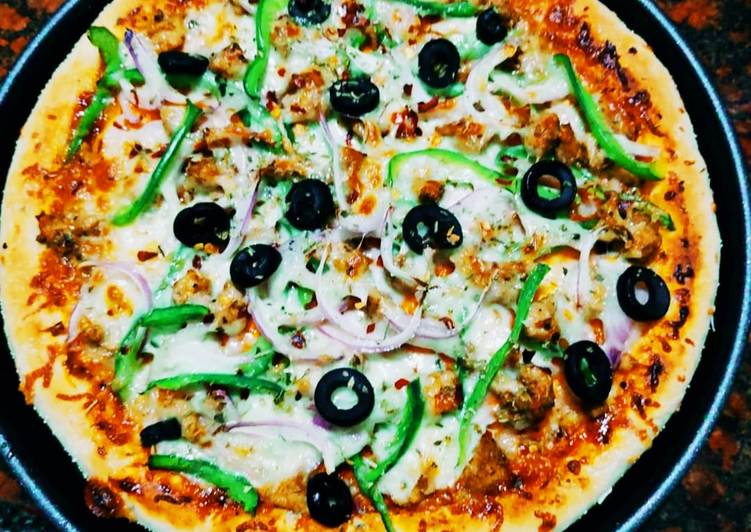 বার্গার
পিজা
জাঙ্ক ফুড
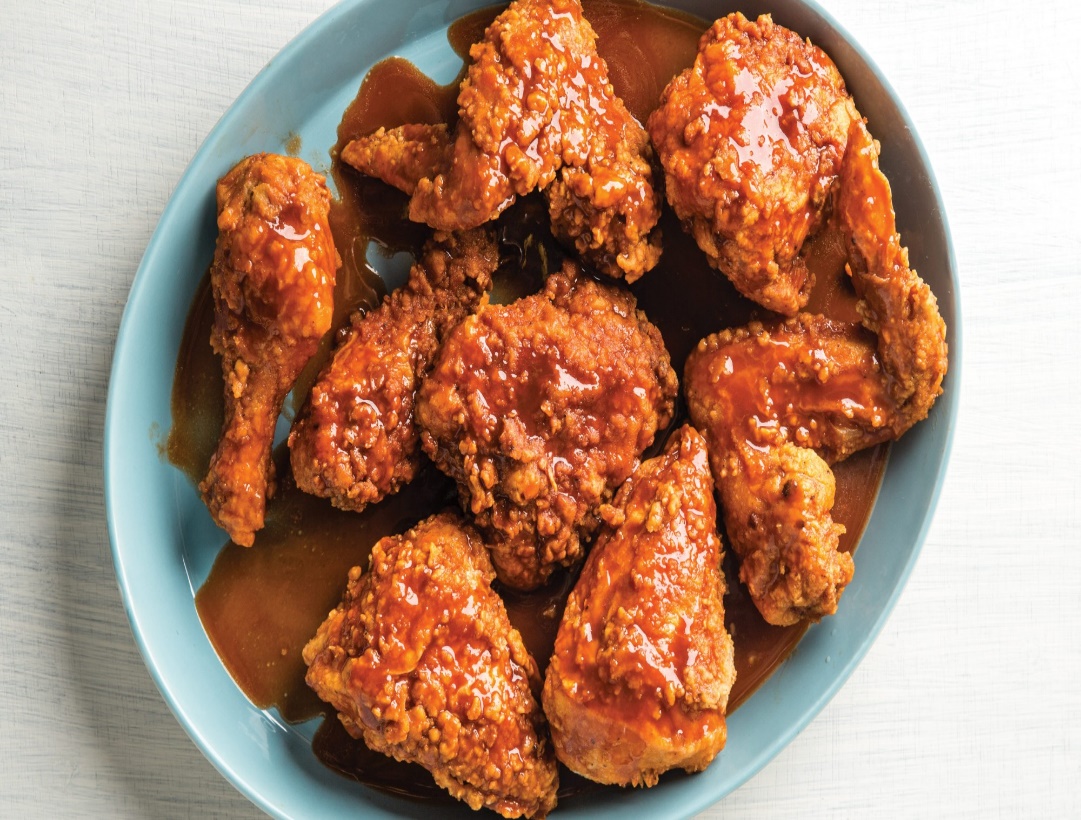 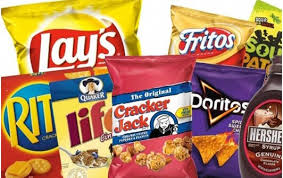 পটেটো চিপস
ফ্রাইড চিকেন
জাঙ্ক ফুড
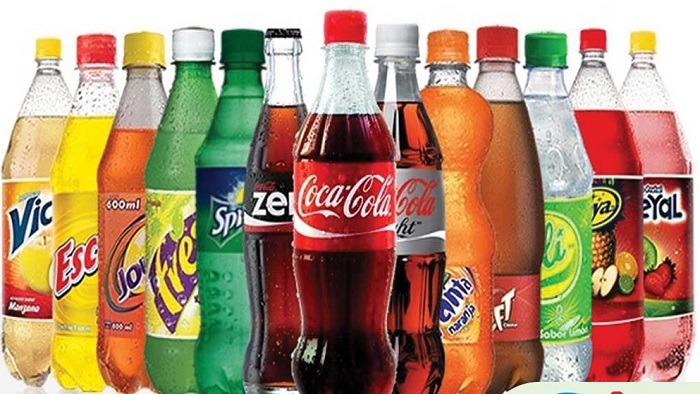 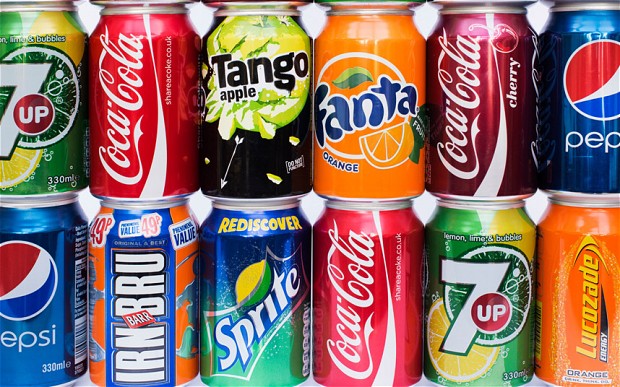 কোমল পানীয়
জাঙ্ক ফুডে অত্যাধিক পরিমাণে থাকে
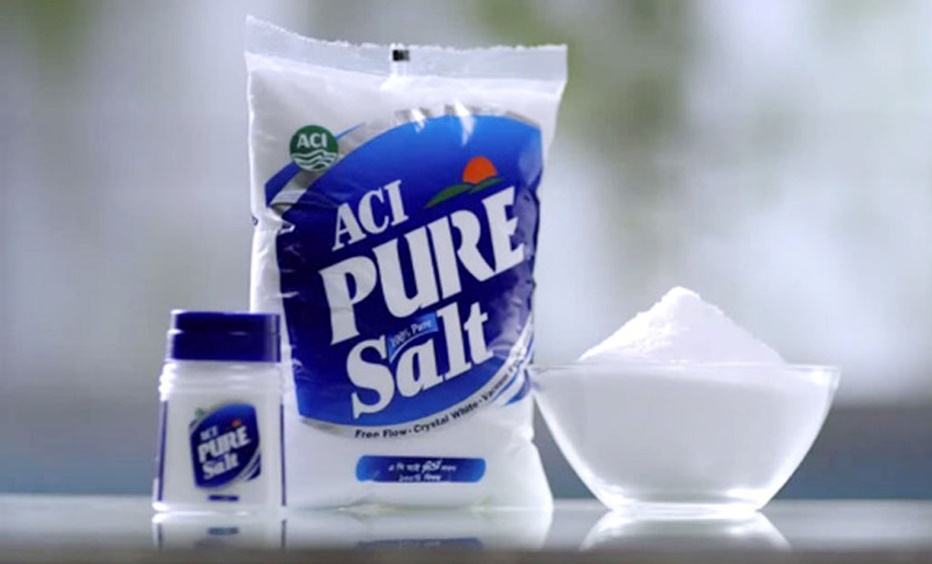 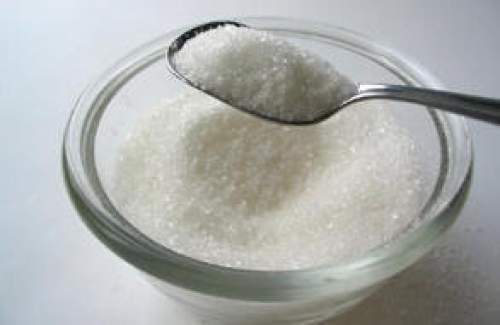 লবন
চিনি
জাঙ্ক ফুড খাবারের কুফল
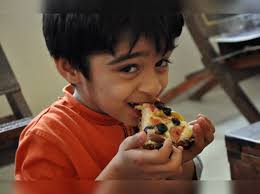 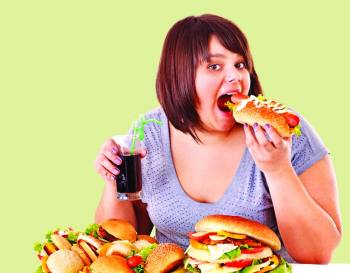 দলীয় কাজ
লাল দল
১।জাঙ্ক ফুডের তালিকা তৈরি কর ।
সবুজ দল
১। জাঙ্ক ফুডের ক্ষতিকর দিকগুলো লেখ ।
নিচু স্বরে পাঠ
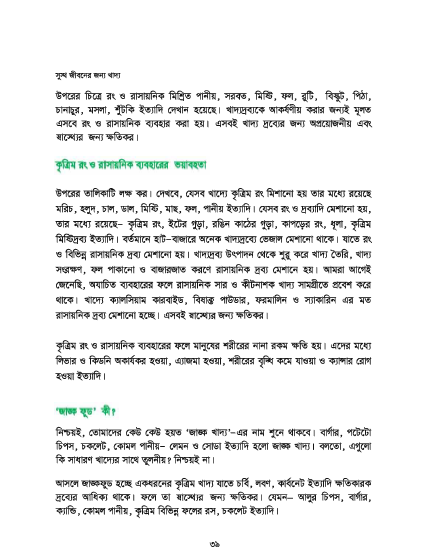 মূল্যায়ন
১। তোমরা ৫ টি জাঙ্ক ফুডের নাম লেখ । 
২। জাঙ্ক ফুডে অত্যাধিক কী থাকে ? 
৩। জাঙ্ক ফুড খেলে আমাদের কী সমস্যা হতে পারে ?
পরিকল্পিত কাজ
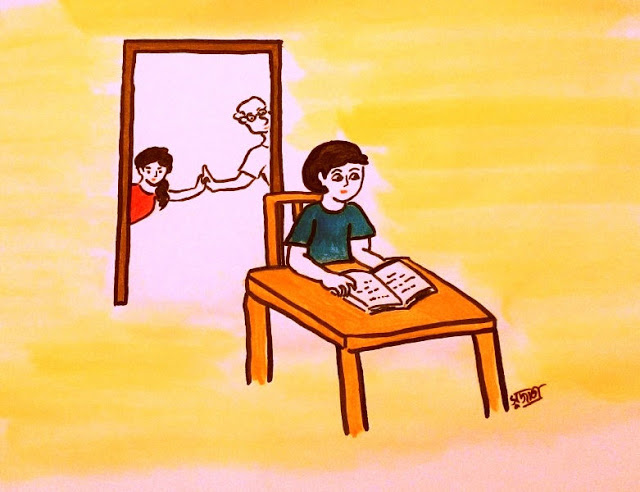 তোমাদের বড়িতে কী কী জাঙ্ক ফুড খাওয়া হয় তার একটি তালিকা তৈরি করে আনবে ?
ধন্যবাদ
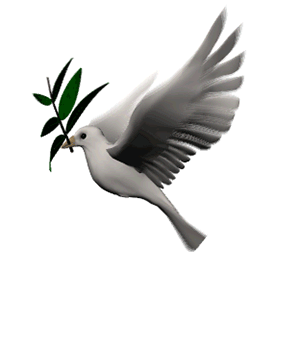